Measuring Angles GREEN
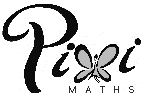 Measuring Angles AMBER
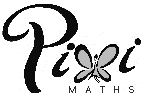 Remember to trace your finger to zero
Measuring Angles RED
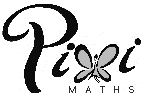 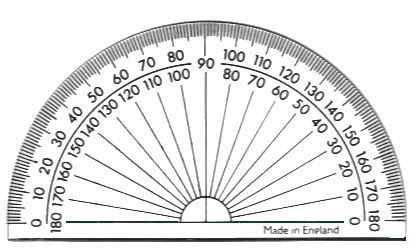 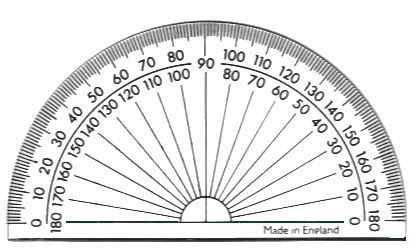 Remember to trace your finger to zero